Microsoft 365 Enterprise
Licensing overview
June 2023
Latest diagrams available here:
https://m365maps.com
Microsoft 365 E3
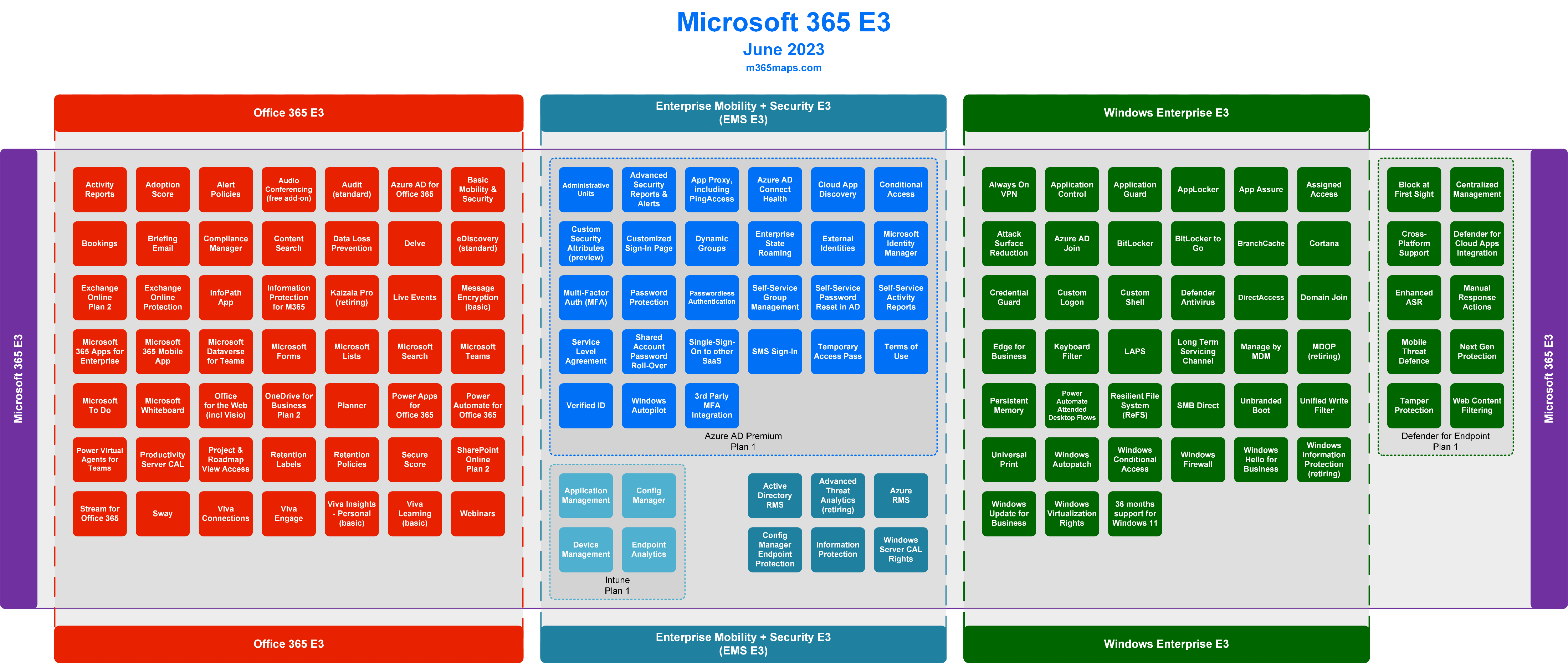 Microsoft 365 E5 Step-up
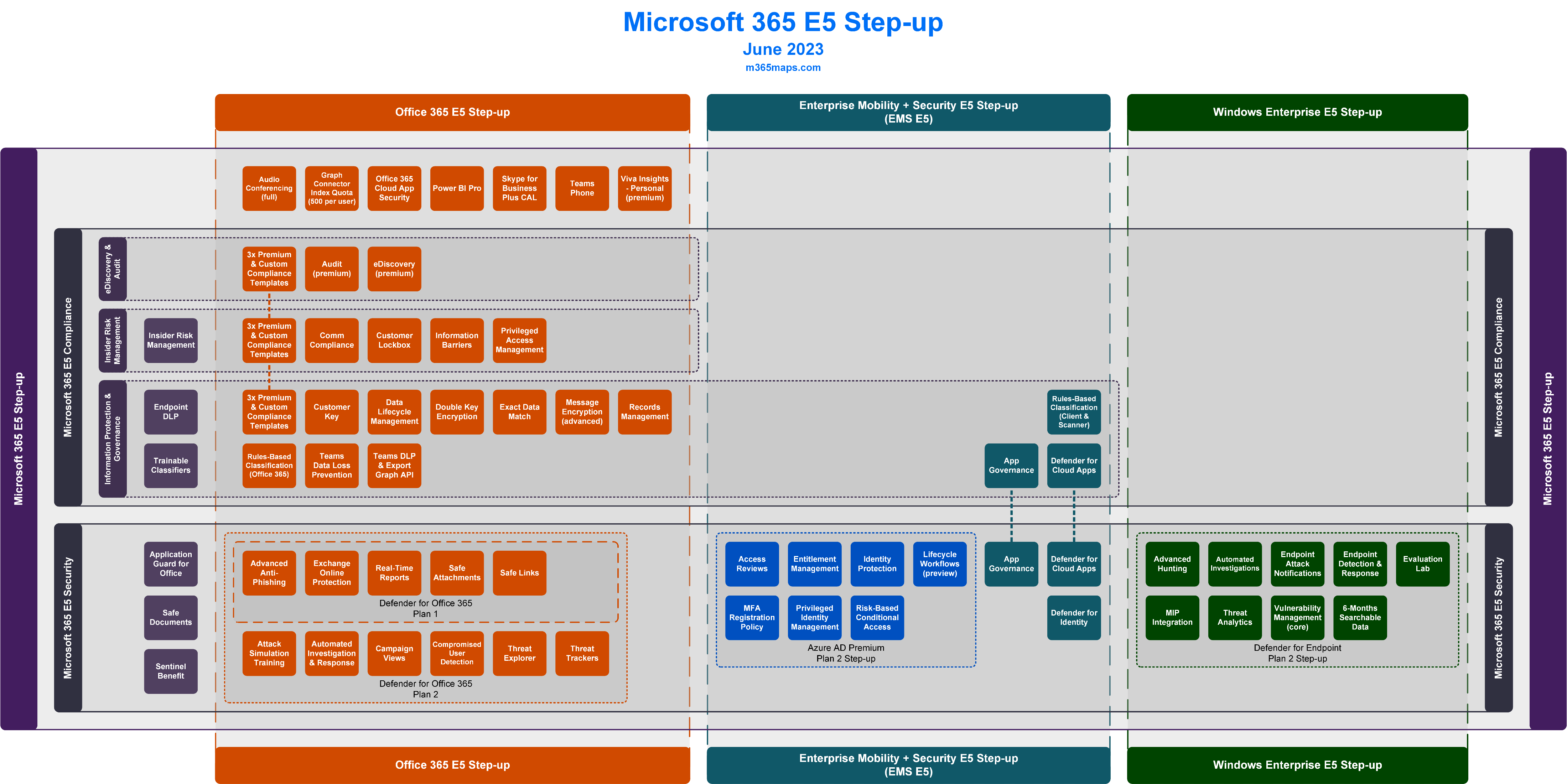 Microsoft 365 F1
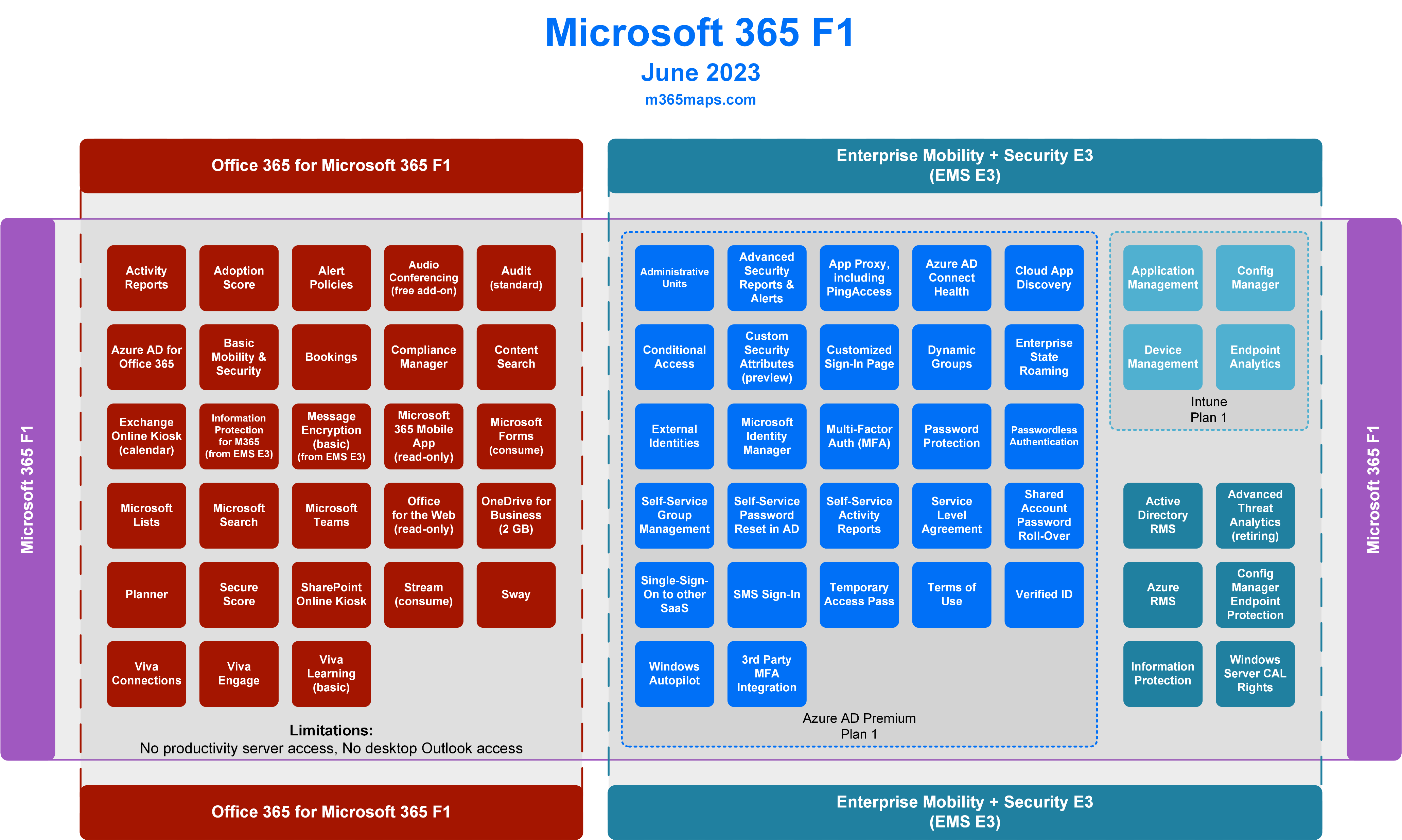 Microsoft 365 F3
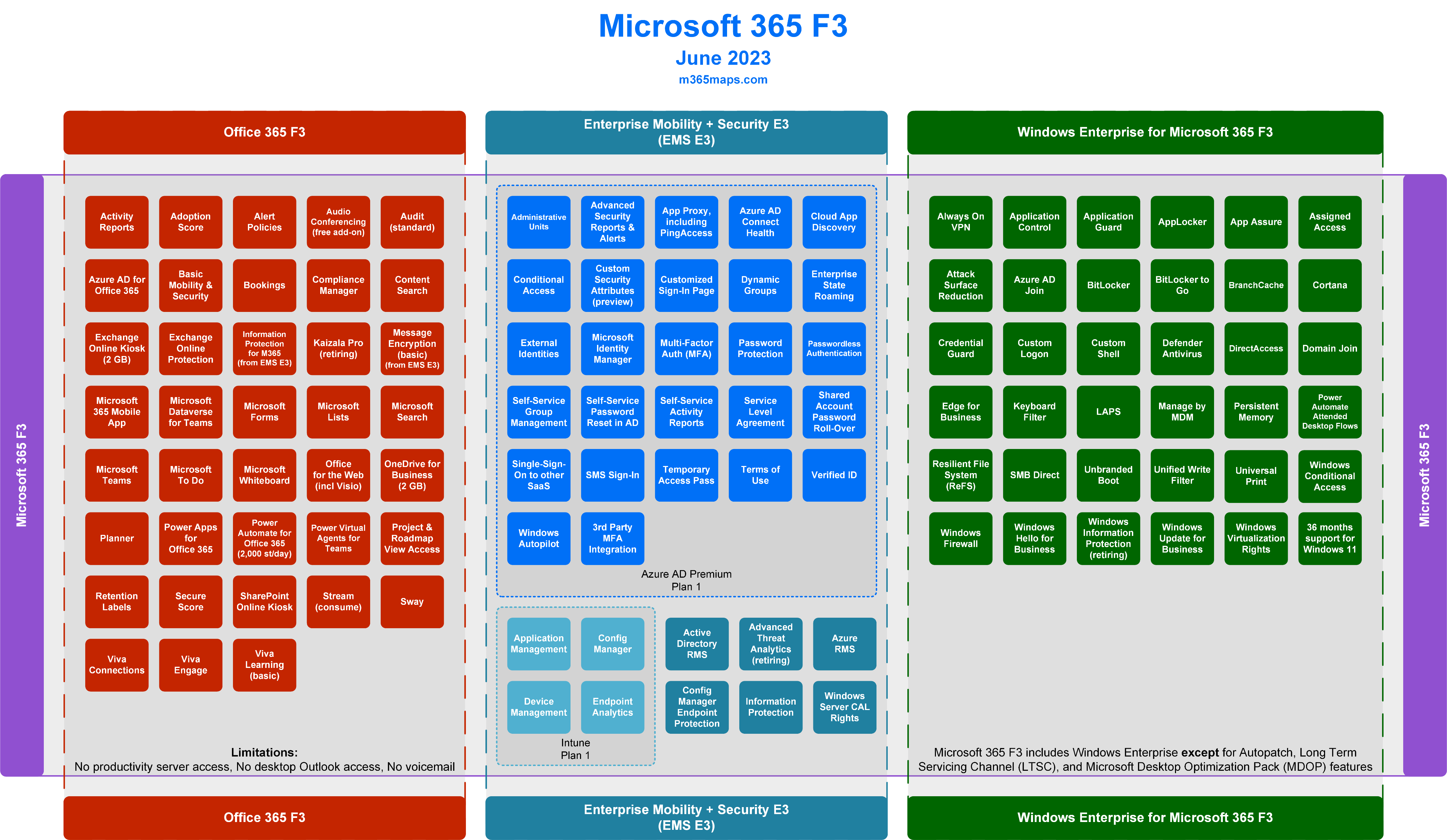 Microsoft 365 F5 Security + Compliance
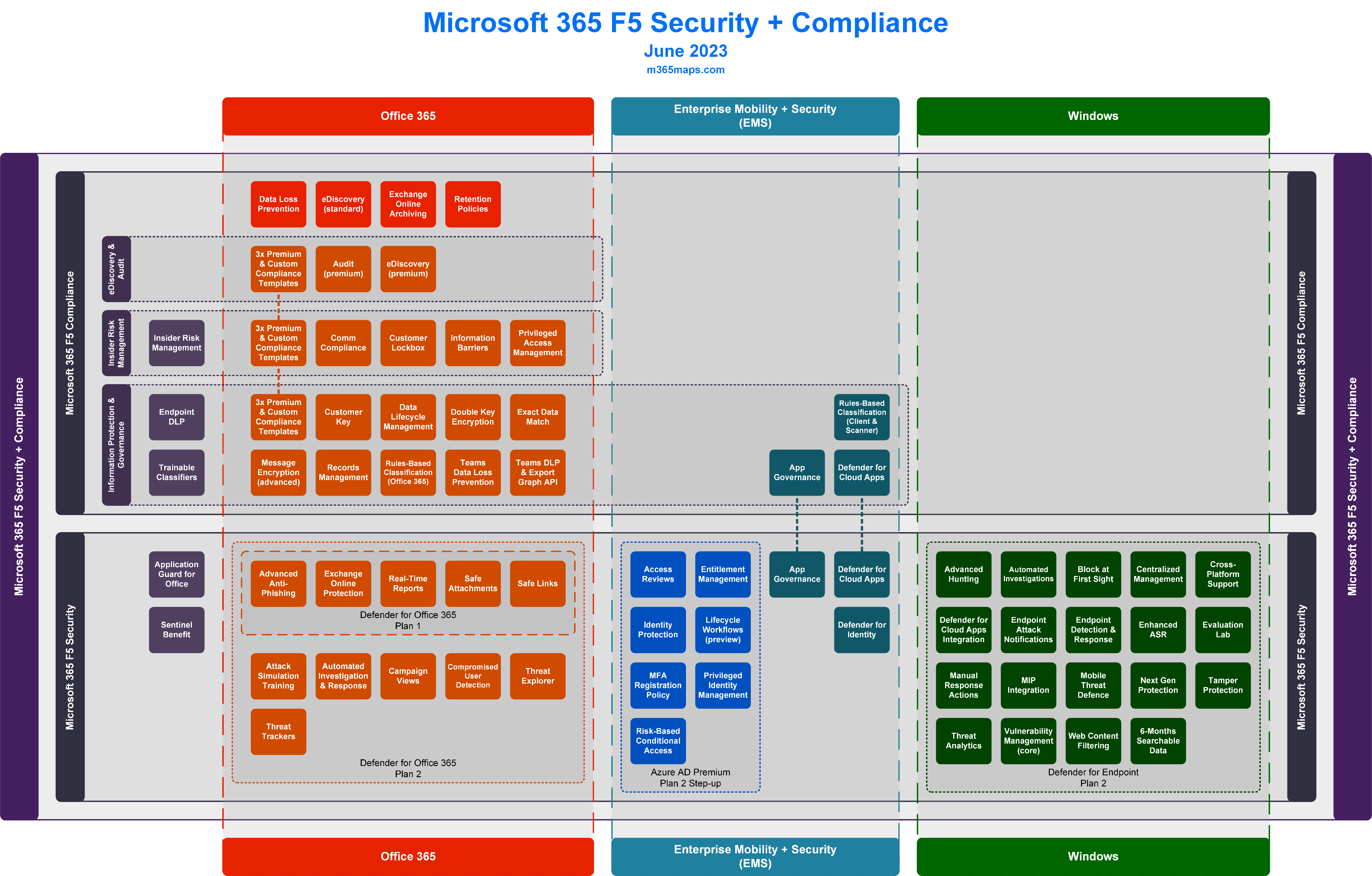 Microsoft 365 Business
Licensing overview
June 2023
Latest diagrams available here:
https://m365maps.com
Microsoft 365 Business (All)
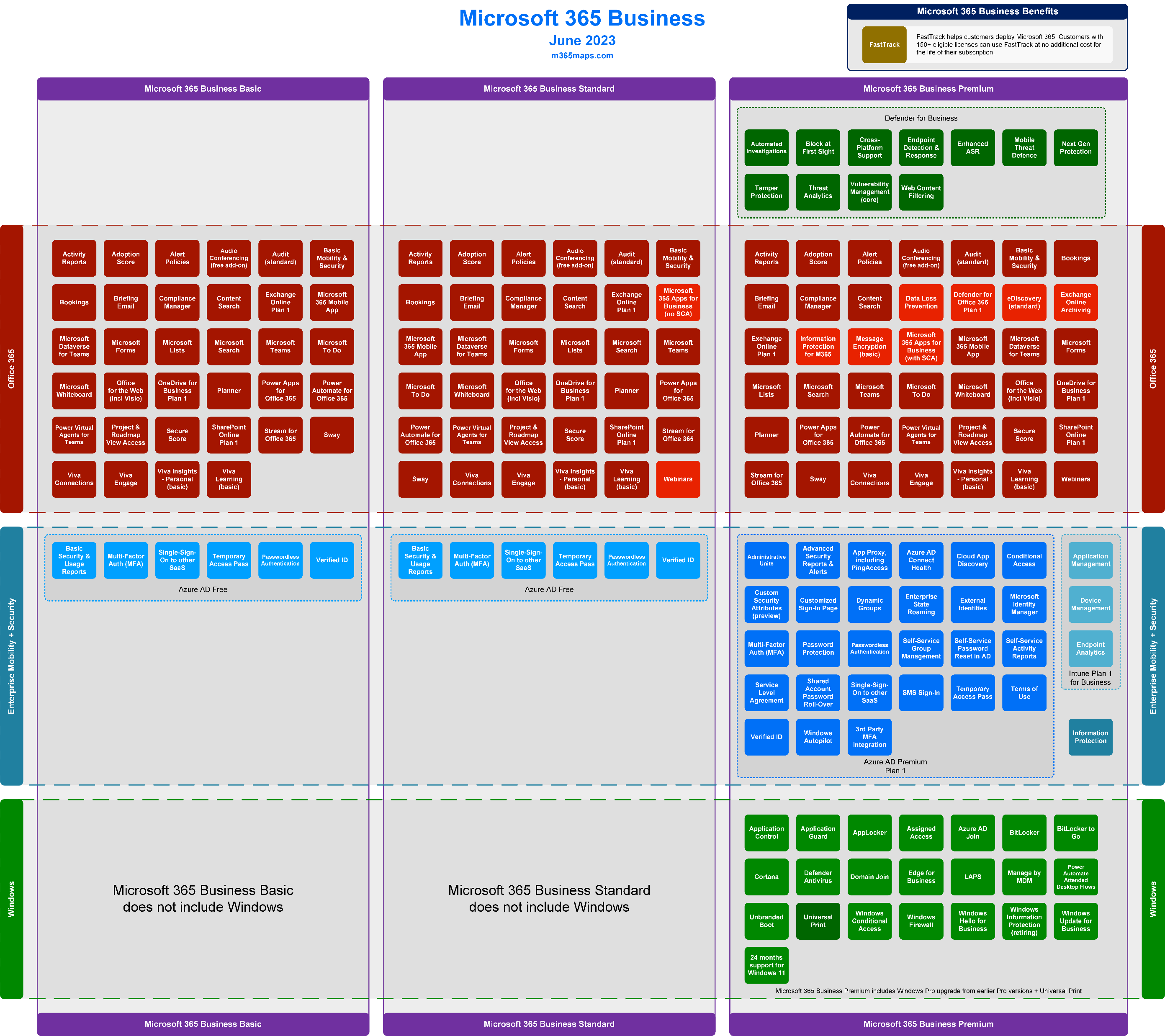 Microsoft 365 Business Basic
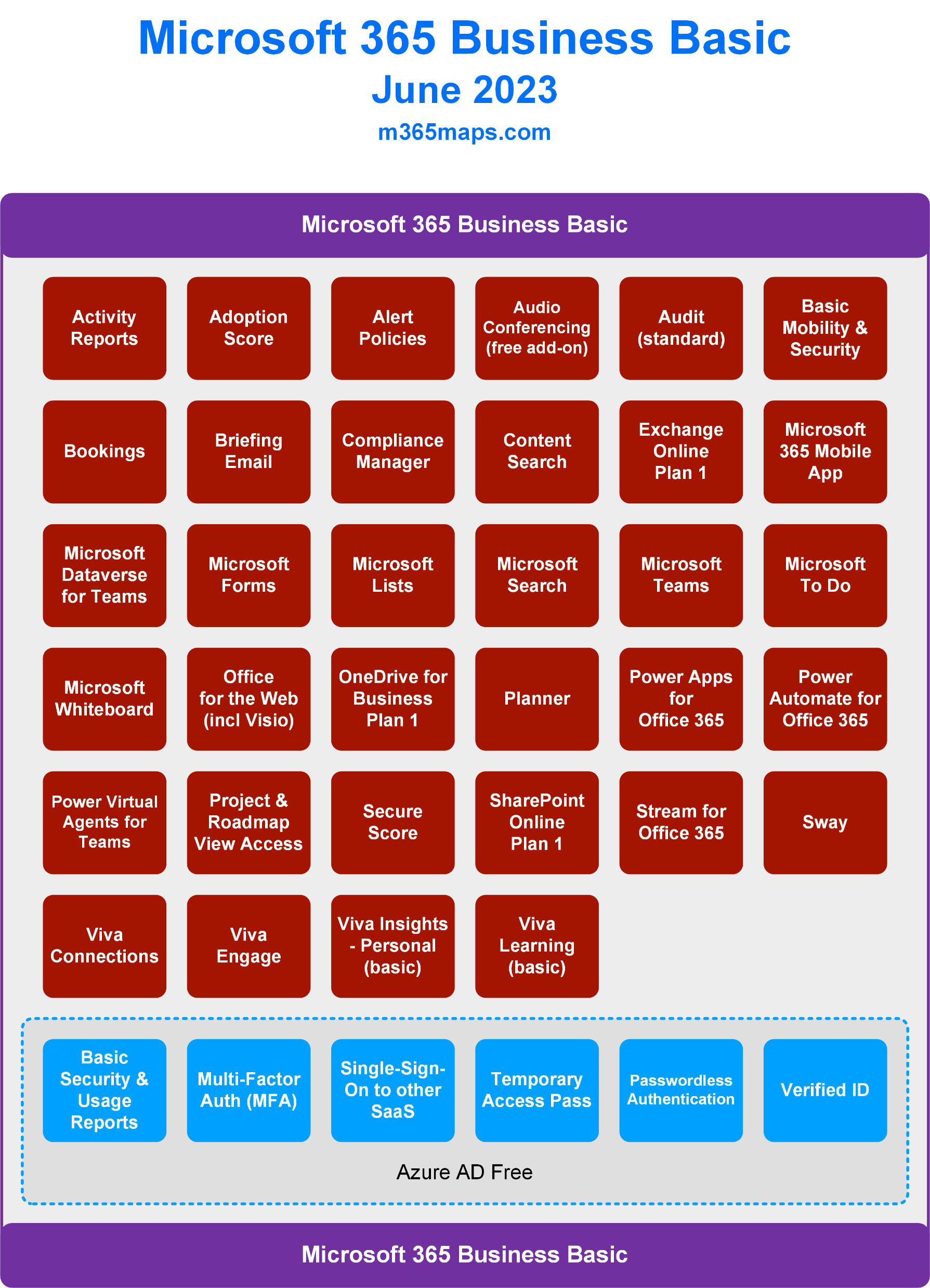 Microsoft 365 Business Standard
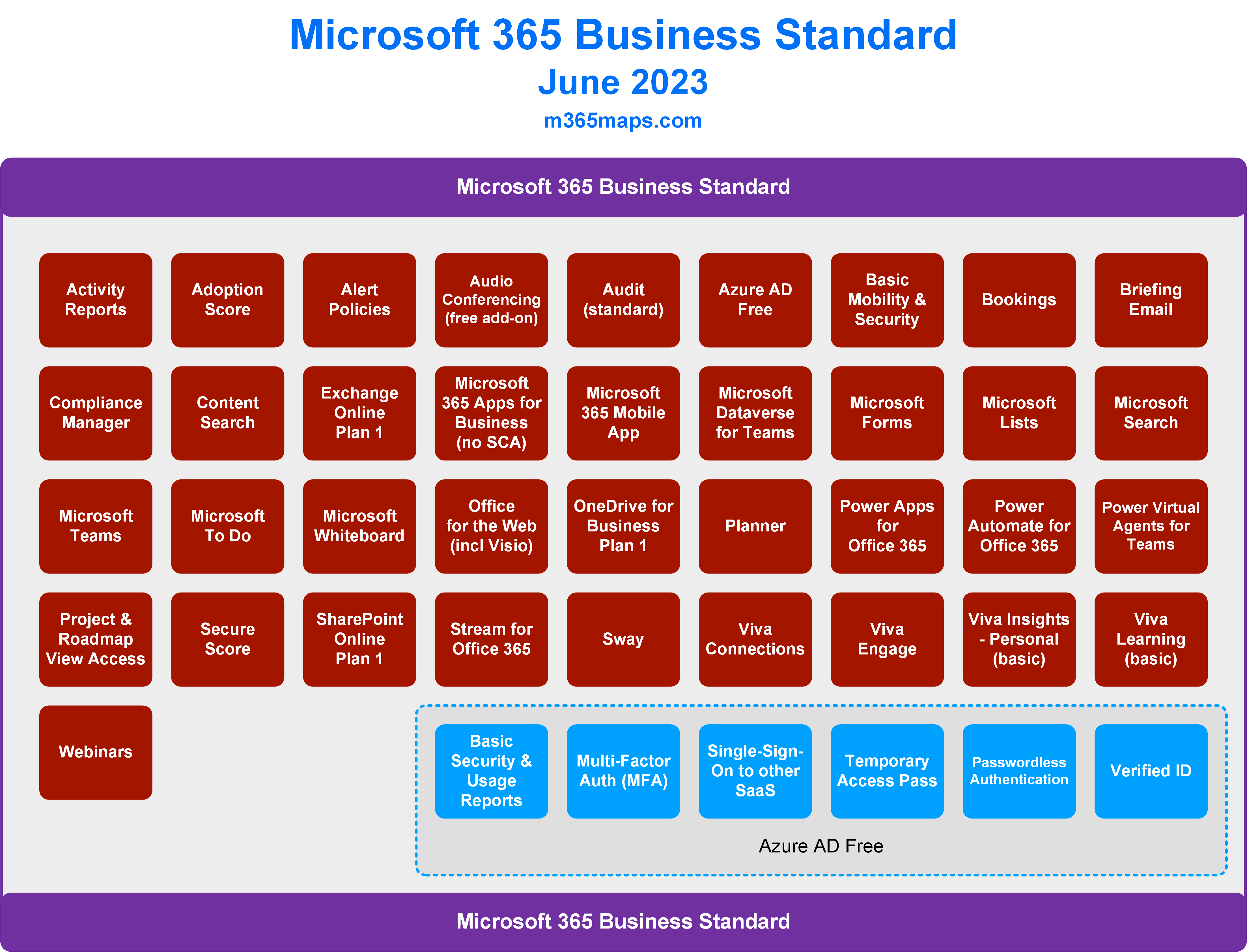 Microsoft 365 Business Premium
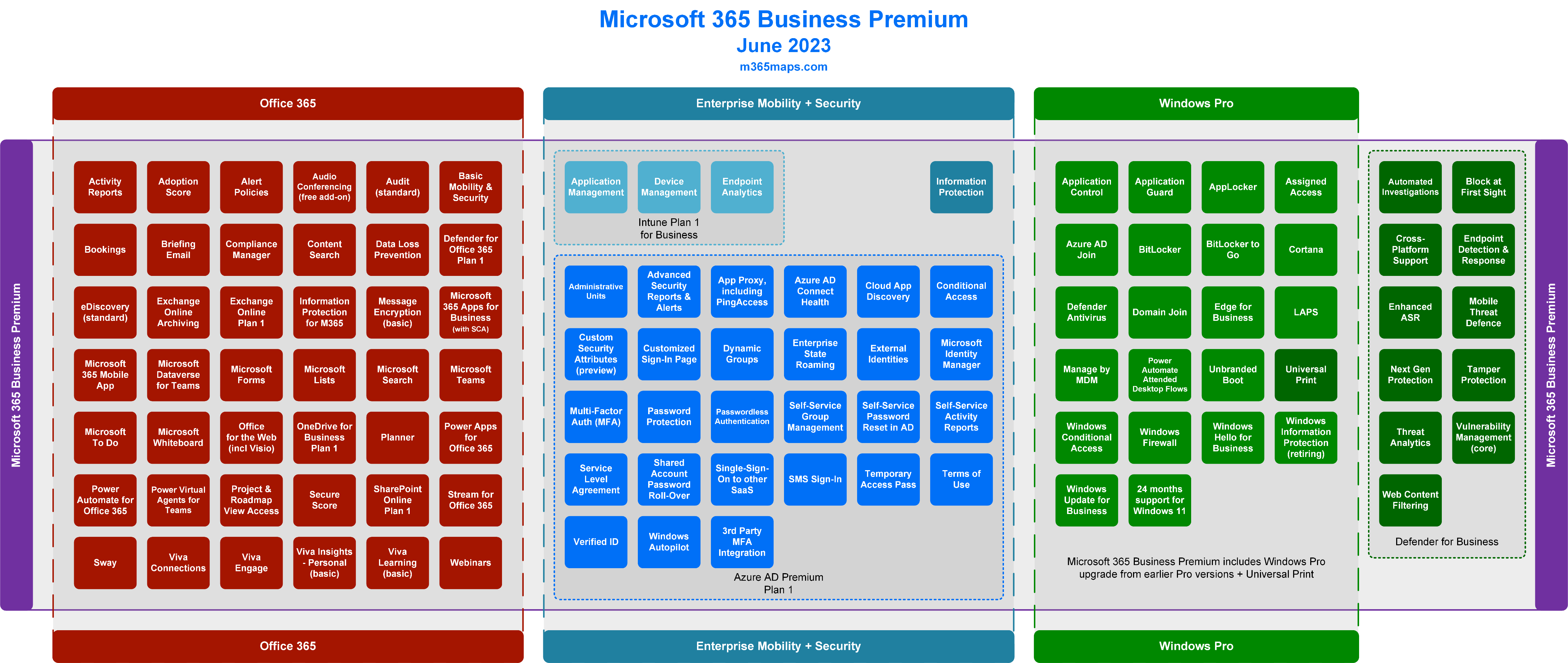 Microsoft 365Related Services
June 2023
Latest diagrams available here:
https://m365maps.com
Related Services
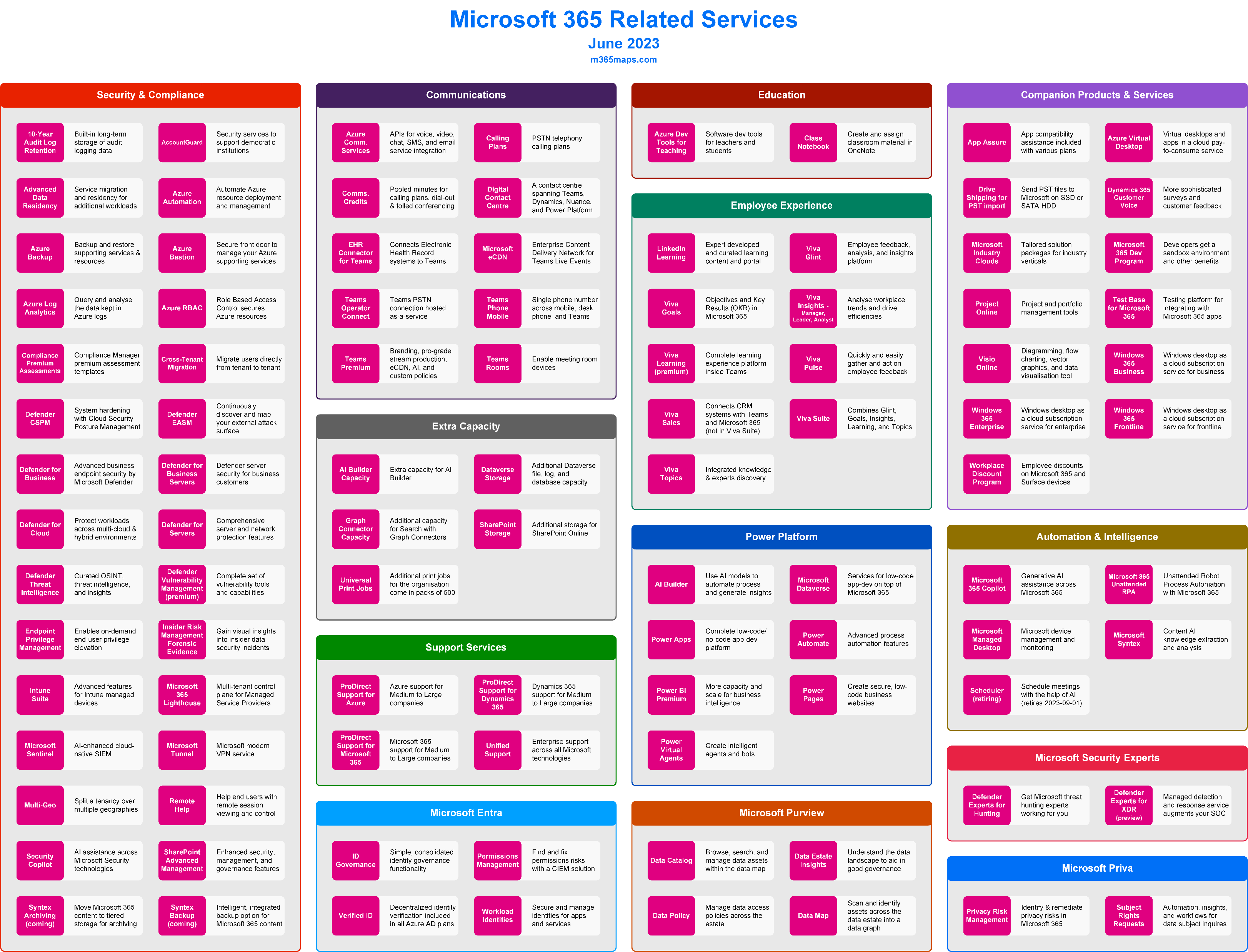 Links
Websitehttps://m365maps.com/Updates on Twitter and LinkedInhttps://twitter.com/AaronDinnagehttps://www.linkedin.com/in/aarondinnage/